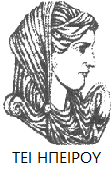 Ελληνική Δημοκρατία
Τεχνολογικό Εκπαιδευτικό Ίδρυμα Ηπείρου
ΕΙΣΑΓΩΓΗ ΣΤΗ ΛΟΓΙΣΤΙΚΗ
ΕΝΟΤΗΤΑ :Προσδιοριστικοί παράγοντες του λογιστικού αποτελέσματος (Μέρος Α)
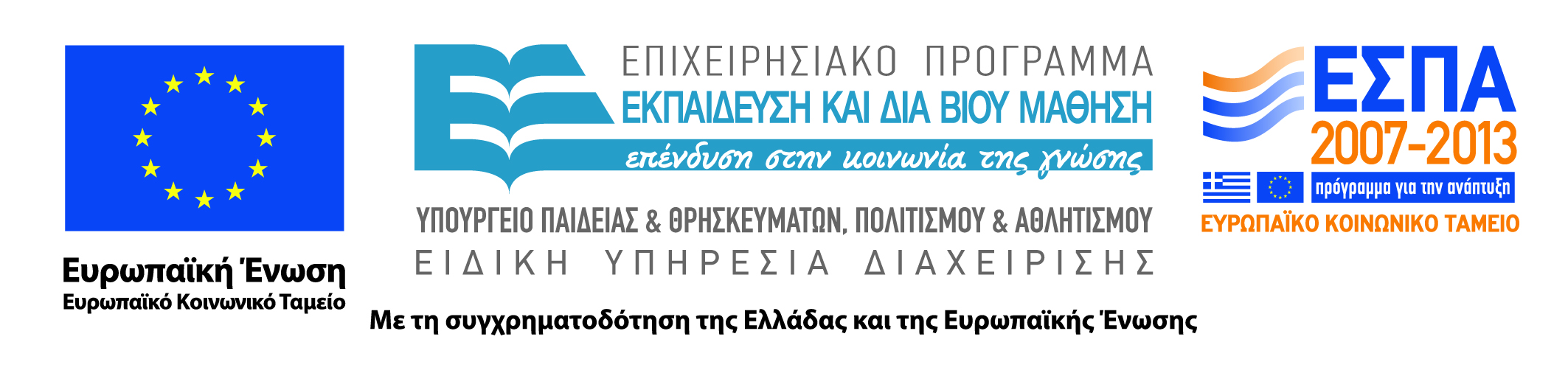 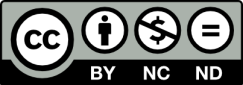 Ανοιχτά Ακαδημαϊκά Μαθήματα στο ΤΕΙ Ηπείρου
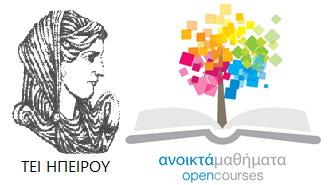 Τμήμα : ΧΡΗΜΑΤΟΟΙΚΟΝΟΜΙΚΗΣ & ΛΟΓΙΣΤΙΚΗΣ
Τίτλος Μαθήματος :Εισαγωγή στη  λογιστική
Ενότητα : Προσδιοριστικοί παράγοντες του λογιστικού αποτελέσματος (Μέρος Α)

Κυπριωτέλης Ευστράτιος
Καθηγητής εφαρμογών
Πρέβεζα, 2015
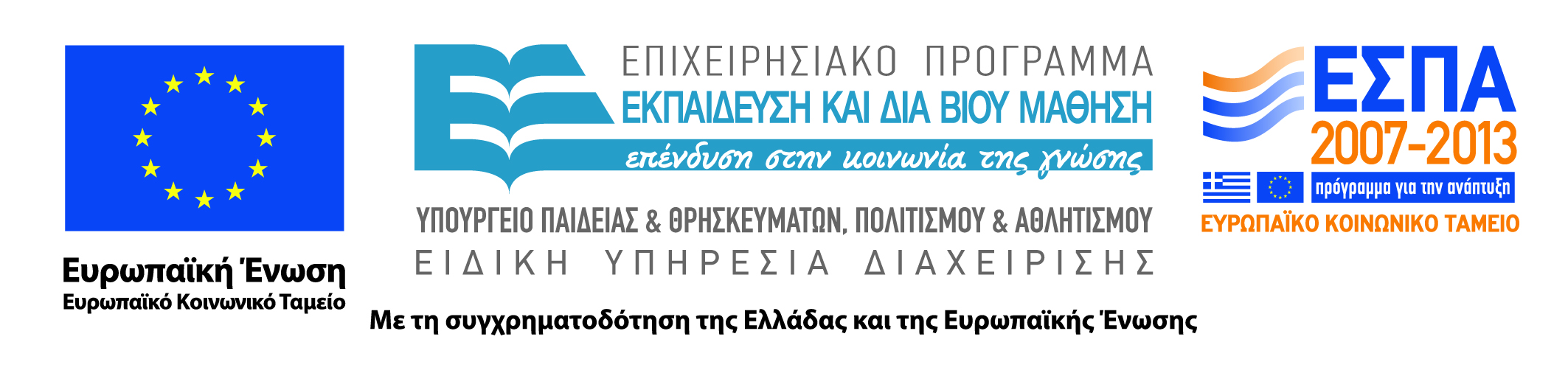 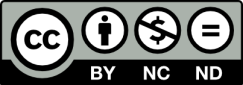 Εισαγωγή στη  λογιστική , Ενότητα  :Προσδιοριστικοί παράγοντες του λογιστικού αποτελέσματος (Μέρος Α), ΤΜΗΜΑ ΧΡΗΜΑΤΟΟΙΚΟΝΟΜΙΚΉΣ ΚΑΙ ΛΟΓΙΣΤΙΚΗΣ , ΤΕΙ ΗΠΕΙΡΟΥ – Ανοικτά Ακαδημαϊκά Μαθήματα στο ΤΕΙ  Ηπείρου
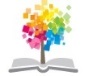 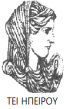 Άδειες Χρήσης
Το παρόν εκπαιδευτικό υλικό υπόκειται σε άδειες χρήσης Creative Commons. 
Για εκπαιδευτικό υλικό, όπως εικόνες, που υπόκειται σε άλλου τύπου άδειας χρήσης, η άδεια χρήσης αναφέρεται ρητώς.
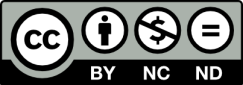 Εισαγωγή στη  λογιστική , Ενότητα  :Προσδιοριστικοί παράγοντες του λογιστικού αποτελέσματος (Μέρος Α), ΤΜΗΜΑ ΧΡΗΜΑΤΟΟΙΚΟΝΟΜΙΚΉΣ ΚΑΙ ΛΟΓΙΣΤΙΚΗΣ , ΤΕΙ ΗΠΕΙΡΟΥ – Ανοικτά Ακαδημαϊκά Μαθήματα στο ΤΕΙ  Ηπείρου
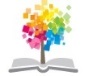 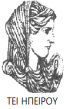 Χρηματοδότηση
Το έργο υλοποιείται στο πλαίσιο του Επιχειρησιακού Προγράμματος «Εκπαίδευση και Δια Βίου Μάθηση» και συγχρηματοδοτείται από την Ευρωπαϊκή Ένωση (Ευρωπαϊκό Κοινωνικό Ταμείο) και από εθνικούς πόρους.
Το έργο «Ανοικτά Ακαδημαϊκά Μαθήματα στο TEI Ηπείρου» έχει χρηματοδοτήσει μόνο τη αναδιαμόρφωση του εκπαιδευτικού υλικού.
Το παρόν εκπαιδευτικό υλικό έχει αναπτυχθεί στα πλαίσια του εκπαιδευτικού έργου του διδάσκοντα.
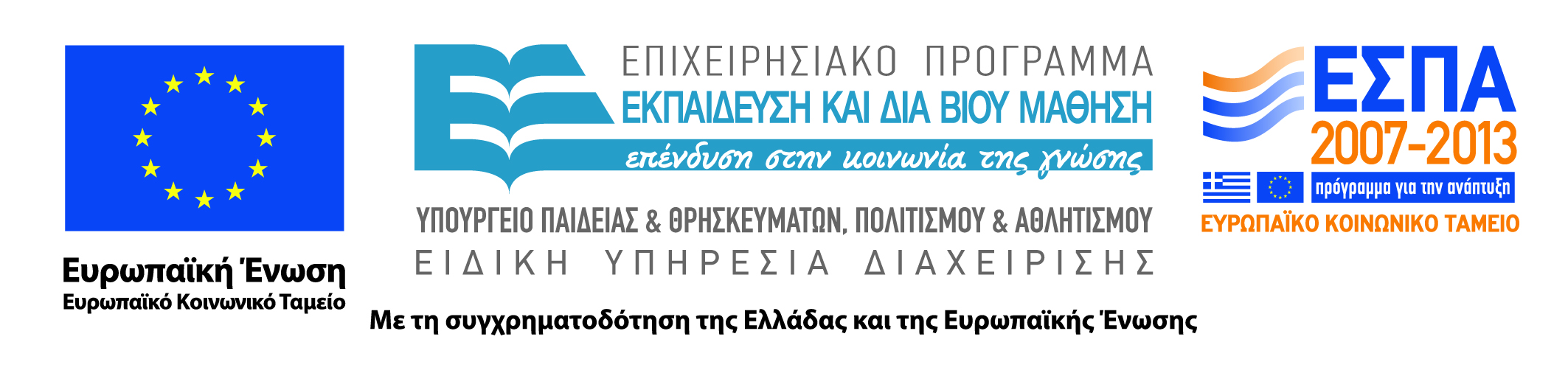 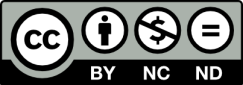 Εισαγωγή στη  λογιστική , Ενότητα  :Προσδιοριστικοί παράγοντες του λογιστικού αποτελέσματος (Μέρος Α), ΤΜΗΜΑ ΧΡΗΜΑΤΟΟΙΚΟΝΟΜΙΚΉΣ ΚΑΙ ΛΟΓΙΣΤΙΚΗΣ , ΤΕΙ ΗΠΕΙΡΟΥ – Ανοικτά Ακαδημαϊκά Μαθήματα στο ΤΕΙ  Ηπείρου
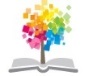 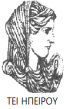 ΣΚΟΠΟΙ ΕΝΟΤΗΤΑΣ
Σκοπός της παρούσας ενότητας είναι να αναλυθεί η έννοια του εξόδου και οι διακρίσεις του. Επίσης θα καταδειχτεί ο τρόπος με τον οποίο  τα έξοδα διαμορφώνουν το λογιστικό αποτέλεσμα.
Εισαγωγή στη  λογιστική , Ενότητα  :Προσδιοριστικοί παράγοντες του λογιστικού αποτελέσματος (Μέρος Α), ΤΜΗΜΑ ΧΡΗΜΑΤΟΟΙΚΟΝΟΜΙΚΉΣ ΚΑΙ ΛΟΓΙΣΤΙΚΗΣ , ΤΕΙ ΗΠΕΙΡΟΥ – Ανοικτά Ακαδημαϊκά Μαθήματα στο ΤΕΙ  Ηπείρου
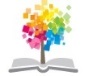 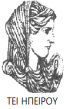 ΠΡΟΣΔΙΟΡΙΣΤΙΚΟΙ ΠΑΡΑΓΟΝΤΕΣ ΤΟΥ ΛΟΓΙΣΤΙΚΟΥ ΑΠΟΤΕΛΕΣΜΑΤΟΣ
Τα λογιστικά γεγονότα, που προκαλούν μεταβολές στην καθαρή θέση είναι:
Λογιστικά γεγονότα που προκαλούν έξοδα
Λογιστικά γεγονότα που προκαλούν έσοδα
Λογιστικά γεγονότα που προκαλούν μη λειτουργικές ζημιές
Λογιστικά γεγονότα που προκαλούν μη λειτουργικά κέρδη
Εισαγωγή στη  λογιστική , Ενότητα  :Προσδιοριστικοί παράγοντες του λογιστικού αποτελέσματος (Μέρος Α), ΤΜΗΜΑ ΧΡΗΜΑΤΟΟΙΚΟΝΟΜΙΚΉΣ ΚΑΙ ΛΟΓΙΣΤΙΚΗΣ , ΤΕΙ ΗΠΕΙΡΟΥ – Ανοικτά Ακαδημαϊκά Μαθήματα στο ΤΕΙ  Ηπείρου
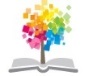 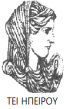 ΕΝΝΟΙΑ ΤΟΥ ΕΞΟΔΟΥ (1) από (5)
Έξοδο είναι κάθε μείωση της καθαρής θέσης, από την διάθεση, ανάλωση ή χρησιμοποίηση στοιχείων του ενεργητικού ή χρησιμοποίηση υπηρεσιών τρίτων και  ενέργειας, για την κάλυψη των λειτουργικών αναγκών της λογιστικής μονάδας.
Εισαγωγή στη  λογιστική , Ενότητα  :Προσδιοριστικοί παράγοντες του λογιστικού αποτελέσματος (Μέρος Α), ΤΜΗΜΑ ΧΡΗΜΑΤΟΟΙΚΟΝΟΜΙΚΉΣ ΚΑΙ ΛΟΓΙΣΤΙΚΗΣ , ΤΕΙ ΗΠΕΙΡΟΥ – Ανοικτά Ακαδημαϊκά Μαθήματα στο ΤΕΙ  Ηπείρου
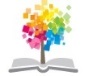 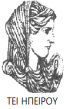 ΕΝΝΟΙΑ ΤΟΥ ΕΞΟΔΟΥ (2) από (5)
ΔΙΑΘΕΣΗ ΣΤΟΙΧΕΙΩΝ ΤΟΥ ΕΝΕΡΓΗΤΙΚΟΥ

(Μείωση ταμείου για πληρωμή μισθών)
ΜΕΙΩΣΗ ΚΑΘΑΡΗΣ ΘΕΣΗΣ
Εισαγωγή στη  λογιστική , Ενότητα  :Προσδιοριστικοί παράγοντες του λογιστικού αποτελέσματος (Μέρος Α), ΤΜΗΜΑ ΧΡΗΜΑΤΟΟΙΚΟΝΟΜΙΚΉΣ ΚΑΙ ΛΟΓΙΣΤΙΚΗΣ , ΤΕΙ ΗΠΕΙΡΟΥ – Ανοικτά Ακαδημαϊκά Μαθήματα στο ΤΕΙ  Ηπείρου
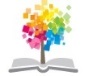 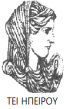 ΕΝΝΟΙΑ ΤΟΥ ΕΞΟΔΟΥ (3) από (5)
ΔΙΑΘΕΣΗ ΣΤΟΙΧΕΙΩΝ ΤΟΥ ΕΝΕΡΓΗΤΙΚΟΥ

(Μείωση των αποθεμάτων)
ΜΕΙΩΣΗ ΚΑΘΑΡΗΣ ΘΕΣΗΣ
Εισαγωγή στη  λογιστική , Ενότητα  :Προσδιοριστικοί παράγοντες του λογιστικού αποτελέσματος (Μέρος Α), ΤΜΗΜΑ ΧΡΗΜΑΤΟΟΙΚΟΝΟΜΙΚΉΣ ΚΑΙ ΛΟΓΙΣΤΙΚΗΣ , ΤΕΙ ΗΠΕΙΡΟΥ – Ανοικτά Ακαδημαϊκά Μαθήματα στο ΤΕΙ  Ηπείρου
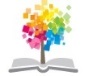 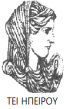 ΕΝΝΟΙΑ ΤΟΥ ΕΞΟΔΟΥ (4) από (5)
ΑΝΑΛΩΣΗ ΣΤΟΙΧΕΙΩΝ ΤΟΥ ΕΝΕΡΓΗΤΙΚΟΥ

(Αναλώσιμα υλικά χρησιμοποιούνται στην παραγωγή προϊόντων)
ΜΕΙΩΣΗ ΚΑΘΑΡΗΣ ΘΕΣΗΣ
Εισαγωγή στη  λογιστική , Ενότητα  :Προσδιοριστικοί παράγοντες του λογιστικού αποτελέσματος (Μέρος Α), ΤΜΗΜΑ ΧΡΗΜΑΤΟΟΙΚΟΝΟΜΙΚΉΣ ΚΑΙ ΛΟΓΙΣΤΙΚΗΣ , ΤΕΙ ΗΠΕΙΡΟΥ – Ανοικτά Ακαδημαϊκά Μαθήματα στο ΤΕΙ  Ηπείρου
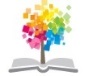 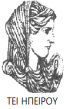 ΕΝΝΟΙΑ ΤΟΥ ΕΞΟΔΟΥ (5) από (5)
ΧΡΗΣΙΜΟΠΟΙΗΣΗ
εργασίας των εργατών
υπηρεσιών τρίτων
περιουσιακών στοιχείων
νοικιασμένων κτηρίων, μηχανημάτων κ.ά.
ΜΕΙΩΣΗ ΚΑΘΑΡΗΣ ΘΕΣΗΣ
Εισαγωγή στη  λογιστική , Ενότητα  :Προσδιοριστικοί παράγοντες του λογιστικού αποτελέσματος (Μέρος Α), ΤΜΗΜΑ ΧΡΗΜΑΤΟΟΙΚΟΝΟΜΙΚΉΣ ΚΑΙ ΛΟΓΙΣΤΙΚΗΣ , ΤΕΙ ΗΠΕΙΡΟΥ – Ανοικτά Ακαδημαϊκά Μαθήματα στο ΤΕΙ  Ηπείρου
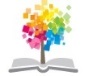 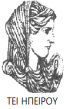 ΠΟΤΕ ΕΝΑΣ ΛΟΓΑΡΙΑΣΜΟΣ ΧΑΡΑΚΤΗΡΙΖΕΤΑΙ ΕΞΟΔΟ
Ένα λογιστικό γεγονός για να είναι έξοδο πρέπει:
Να δημιουργείται για τις λειτουργικές ανάγκες της οικονομικής μονάδος
Να έχει ως συνέπεια την μείωση του ενεργητικού ή την χρησιμοποίηση υπηρεσιών τρίτων και ενέργειας
Να μειώνει την καθαρή θέση
Να πραγματοποιείται μέσα στην λογιστική χρήση
Εισαγωγή στη  λογιστική , Ενότητα  :Προσδιοριστικοί παράγοντες του λογιστικού αποτελέσματος (Μέρος Α), ΤΜΗΜΑ ΧΡΗΜΑΤΟΟΙΚΟΝΟΜΙΚΉΣ ΚΑΙ ΛΟΓΙΣΤΙΚΗΣ , ΤΕΙ ΗΠΕΙΡΟΥ – Ανοικτά Ακαδημαϊκά Μαθήματα στο ΤΕΙ  Ηπείρου
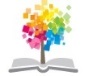 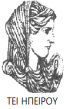 ΔΙΑΚΡΙΣΕΙΣ ΤΩΝ ΕΞΟΔΩΝ
ΛΕΙΤΟΥΡΓΙΚΑ – ΜΗ ΛΕΙΤΟΥΡΓΙΚΑ
ΤΑΚΤΙΚΑ – ΕΚΤΑΚΤΑ
ΠΡΑΓΜΑΤΟΠΟΙΗΘΕΝΤΑ – ΥΠΟΛΟΓΙΣΤΙΚΑ
ΑΝΑΛΟΓΑ ΤΗΝ ΛΕΙΤΟΥΡΓΙΑ ΠΟΥ ΕΞΥΠΗΡΕΤΟΥΝ (Διοίκηση – Διάθεση – Παραγωγή – Χρηματοδότηση)
Εισαγωγή στη  λογιστική , Ενότητα  :Προσδιοριστικοί παράγοντες του λογιστικού αποτελέσματος (Μέρος Α), ΤΜΗΜΑ ΧΡΗΜΑΤΟΟΙΚΟΝΟΜΙΚΉΣ ΚΑΙ ΛΟΓΙΣΤΙΚΗΣ , ΤΕΙ ΗΠΕΙΡΟΥ – Ανοικτά Ακαδημαϊκά Μαθήματα στο ΤΕΙ  Ηπείρου
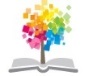 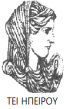 Βιβλιογραφία
Στεφάνου Κων/νος , Χρηματοοικονομική λογιστική, Αυτοέκδοση , Θεσσαλονίκη (2011)
   Δ. Γκίνογλου, Π. Ταχινάκης, Σ. Μωυσή ,Γενική Χρηματοοικονομική Λογιστική, Εκδόσεις Rosili, Αθήνα (2005)
   Παπαδέας Παναγιώτης, Χρηματοοικονομική λογιστική πληροφόρηση, Εκδόσεις :ιδιωτική , Αθήνα (2010)
Εισαγωγή στη  λογιστική , Ενότητα  :Προσδιοριστικοί παράγοντες του λογιστικού αποτελέσματος (Μέρος Α), ΤΜΗΜΑ ΧΡΗΜΑΤΟΟΙΚΟΝΟΜΙΚΉΣ ΚΑΙ ΛΟΓΙΣΤΙΚΗΣ , ΤΕΙ ΗΠΕΙΡΟΥ – Ανοικτά Ακαδημαϊκά Μαθήματα στο ΤΕΙ  Ηπείρου
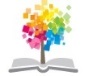 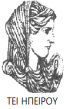 Σημείωμα Αναφοράς
Copyright Τεχνολογικό Ίδρυμα Ηπείρου. 
<Κυπριωτέλης Ευστράτιος>.
 <Εισαγωγή στη λογιστική>. 
Έκδοση: 1.0 <Πρέβεζα>, 2015. Διαθέσιμο από τη δικτυακή διεύθυνση:
 http://eclass.teiep.gr/OpenClass/courses/ACC102/
Εισαγωγή στη  λογιστική , Ενότητα  :Προσδιοριστικοί παράγοντες του λογιστικού αποτελέσματος (Μέρος Α), ΤΜΗΜΑ ΧΡΗΜΑΤΟΟΙΚΟΝΟΜΙΚΉΣ ΚΑΙ ΛΟΓΙΣΤΙΚΗΣ , ΤΕΙ ΗΠΕΙΡΟΥ – Ανοικτά Ακαδημαϊκά Μαθήματα στο ΤΕΙ  Ηπείρου
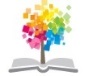 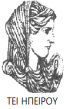 Σημείωμα Αδειοδότησης
Το παρόν υλικό διατίθεται με τους όρους της άδειας χρήσης Creative Commons Αναφορά Δημιουργού-Μη Εμπορική Χρήση-Όχι Παράγωγα Έργα 4.0 Διεθνές [1] ή μεταγενέστερη. Εξαιρούνται τα αυτοτελή έργα τρίτων π.χ. φωτογραφίες, Διαγράμματα κ.λ.π., τα οποία εμπεριέχονται σε αυτό και τα οποία αναφέρονται μαζί με τους όρους χρήσης τους στο «Σημείωμα Χρήσης Έργων Τρίτων».
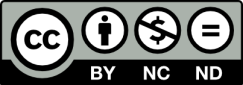 Ο δικαιούχος μπορεί να παρέχει στον αδειοδόχο ξεχωριστή άδεια να  χρησιμοποιεί το έργο για εμπορική χρήση, εφόσον αυτό του  ζητηθεί.
[1]
http://creativecommons.org/licenses/by-nc-nd/4.0/deed.el
Εισαγωγή στη  λογιστική , Ενότητα  :Προσδιοριστικοί παράγοντες του λογιστικού αποτελέσματος (Μέρος Α), ΤΜΗΜΑ ΧΡΗΜΑΤΟΟΙΚΟΝΟΜΙΚΉΣ ΚΑΙ ΛΟΓΙΣΤΙΚΗΣ , ΤΕΙ ΗΠΕΙΡΟΥ – Ανοικτά Ακαδημαϊκά Μαθήματα στο ΤΕΙ  Ηπείρου
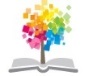 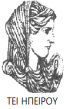 Τέλος Ενότητας
Επεξεργασία: <Θάνου Σοφία>
<Πρέβεζα>, 2015
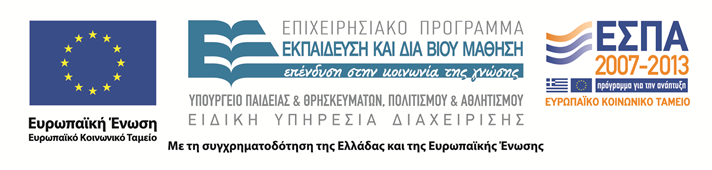 Εισαγωγή στη  λογιστική , Ενότητα  :Προσδιοριστικοί παράγοντες του λογιστικού αποτελέσματος (Μέρος Α), ΤΜΗΜΑ ΧΡΗΜΑΤΟΟΙΚΟΝΟΜΙΚΉΣ ΚΑΙ ΛΟΓΙΣΤΙΚΗΣ , ΤΕΙ ΗΠΕΙΡΟΥ – Ανοικτά Ακαδημαϊκά Μαθήματα στο ΤΕΙ  Ηπείρου
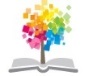 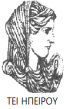 Σημειώματα
Εισαγωγή στη  λογιστική , Ενότητα  :Προσδιοριστικοί παράγοντες του λογιστικού αποτελέσματος (Μέρος Α), ΤΜΗΜΑ ΧΡΗΜΑΤΟΟΙΚΟΝΟΜΙΚΉΣ ΚΑΙ ΛΟΓΙΣΤΙΚΗΣ , ΤΕΙ ΗΠΕΙΡΟΥ – Ανοικτά Ακαδημαϊκά Μαθήματα στο ΤΕΙ  Ηπείρου
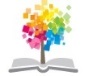 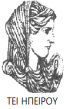 Διατήρηση Σημειωμάτων
Οποιαδήποτε  αναπαραγωγή ή διασκευή του υλικού θα πρέπει  να συμπεριλαμβάνει:

το Σημείωμα Αναφοράς
το  Σημείωμα Αδειοδότησης
τη Δήλωση Διατήρησης Σημειωμάτων
το Σημείωμα Χρήσης Έργων Τρίτων (εφόσον υπάρχει) 

μαζί με τους συνοδευόμενους υπερσυνδέσμους.
Εισαγωγή στη  λογιστική , Ενότητα  :Προσδιοριστικοί παράγοντες του λογιστικού αποτελέσματος (Μέρος Α), ΤΜΗΜΑ ΧΡΗΜΑΤΟΟΙΚΟΝΟΜΙΚΉΣ ΚΑΙ ΛΟΓΙΣΤΙΚΗΣ , ΤΕΙ ΗΠΕΙΡΟΥ – Ανοικτά Ακαδημαϊκά Μαθήματα στο ΤΕΙ  Ηπείρου
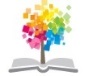 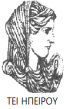 Τέλος Ενότητας
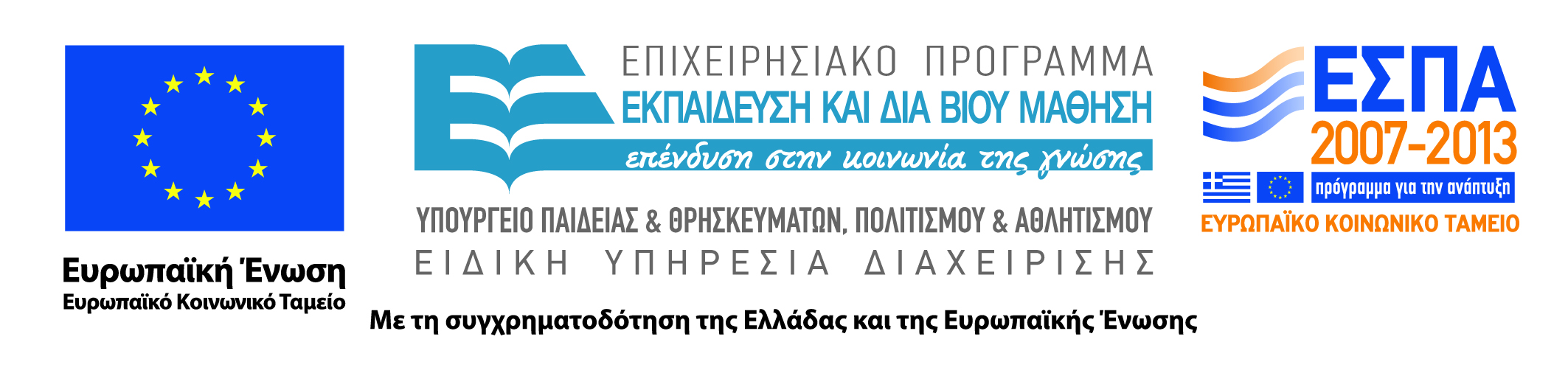